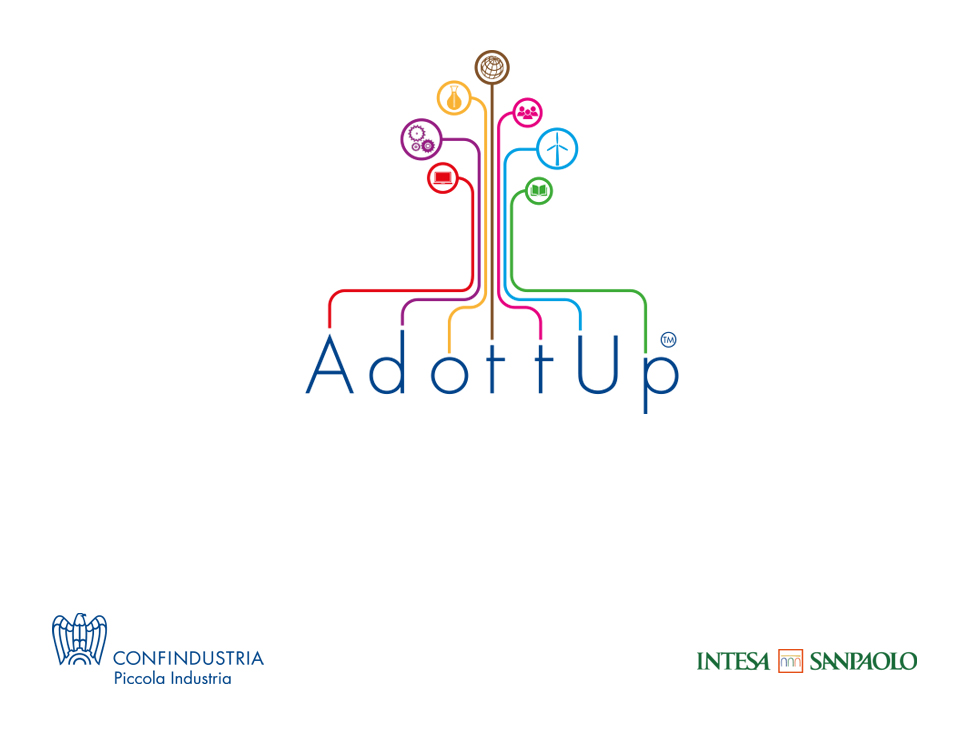 Il Programma
per l’adozione delle startup

Ottobre 2014
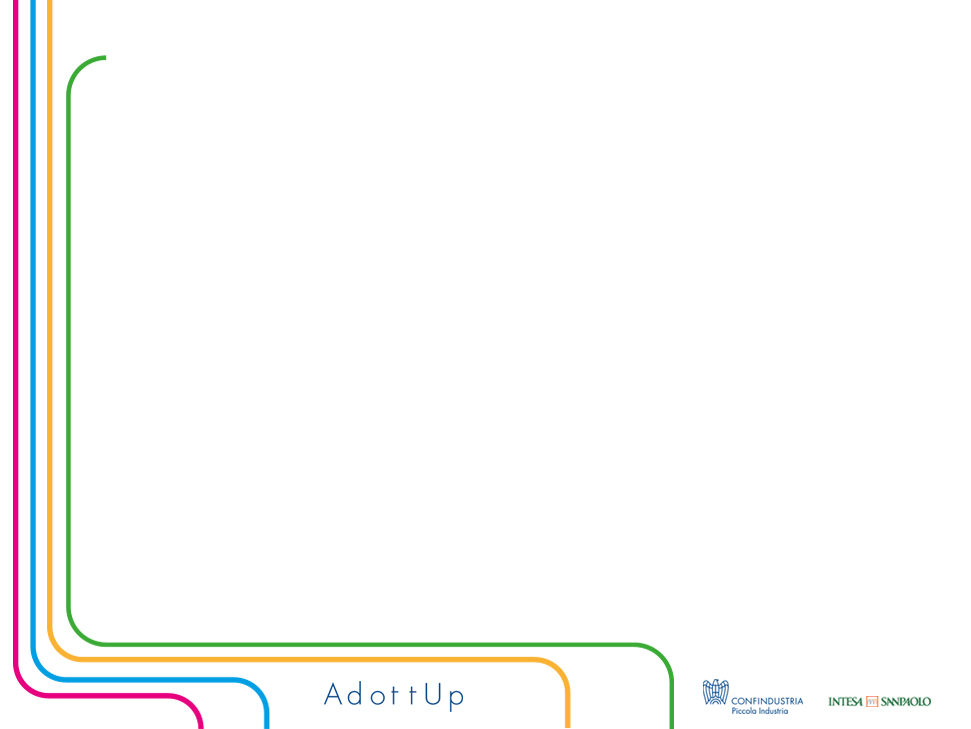 Adottare le startup per far crescere le imprese
Coniugare innovazione e tradizione 
 Creare nuovi modelli di sviluppo
 Unire l’innovazione che è insita in una nuova idea con la struttura organizzativa delle PMI

Questi i presupposti di:

AdottUp il Programma di Confindustria per l’adozione delle startup lanciato da Piccola Industria e realizzato in collaborazione con i Giovani Imprenditori e gli esperti delle Associazioni del Sistema con l’obiettivo di supportare lo sviluppo delle idee ad alto potenziale di crescita e aumentare l’innovazione a 360° delle imprese.
2
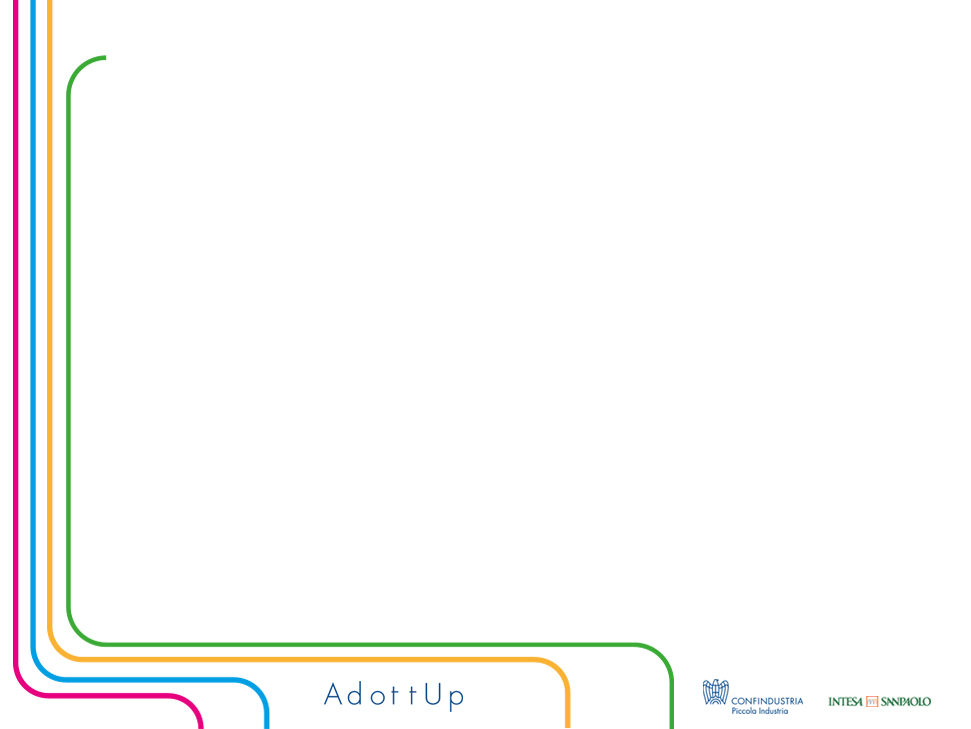 AdottUp promuove la conoscenza fra startup e partner industriali e un processo di “adozione” nel quale: 
lo sviluppo delle migliori idee d’impresa, tradizionali e non, può essere sperimentato in un contesto solido e collaudato come quello d'impresa, 
le PMI possono ricevere input all’innovazione, investire in ricerca per vie esterne, migliorare prodotti  e processi produttivi, arricchire il sistema di offerta, diversificare il proprio business.
3
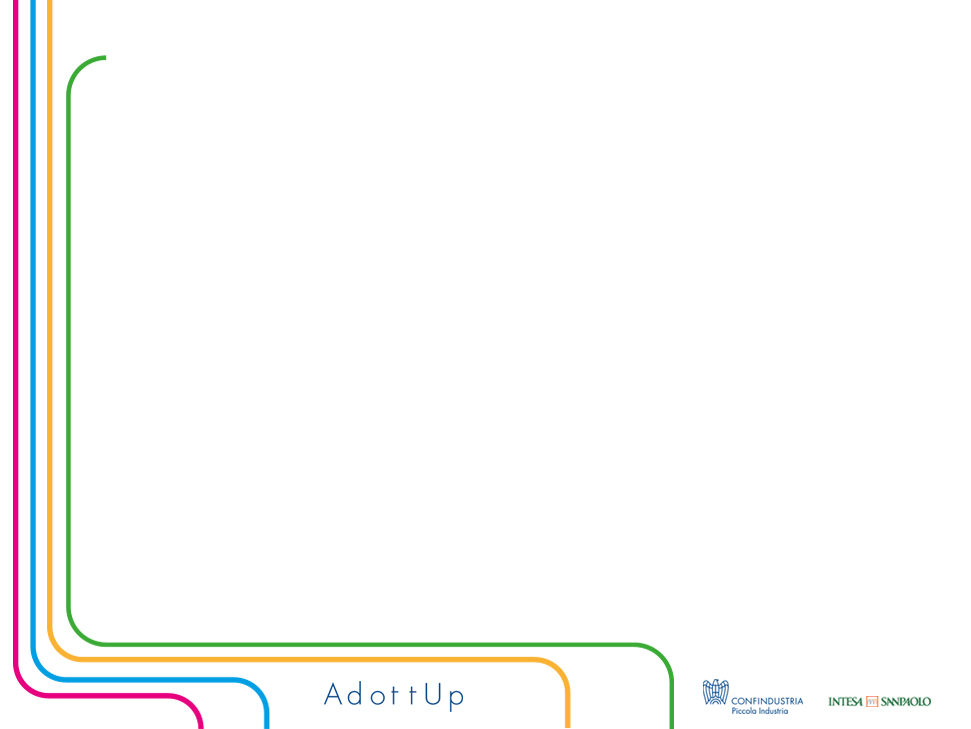 Perché l’adozione?
6 ragioni per adottare una Startup
Condividere servizi
Investire risorse finanziarie
Incrementare l’innovazione trasversale
Investire in R&D per vie esterne
Arricchire il sistema di offerta
Diversificare il proprio business
Per le PMI
6 ragioni per farsi adottare da una PMI
Usufruire di servizi
Entrare in contatto con manager e imprenditori che già sanno “fare impresa”
Contare su tecnologie disponibili
Disporre di opportunità finanziarie
Condividere risorse organizzative
Utilizzare reti e canali commerciali, anche internazionali già esistenti
Per le Start up
4
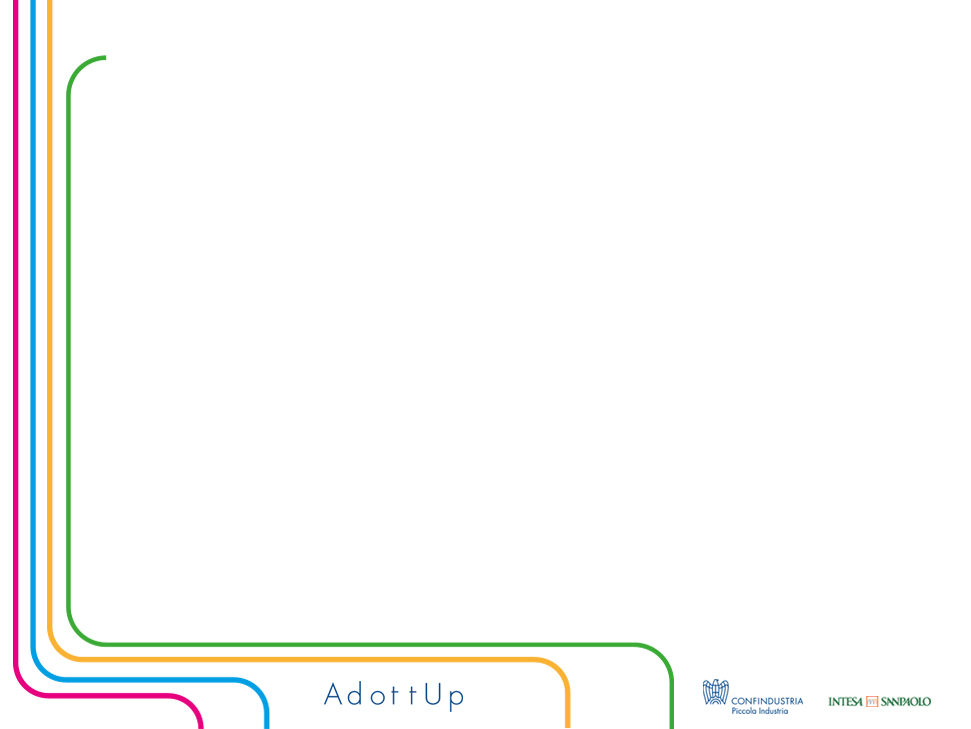 Il Gruppo Intesa Sanpaolo è partner del progetto nell’ambito della collaborazione attiva dal 2009 con Piccola Industria rinnovata anche dall’ultimo accordo “Una crescita possibile” siglato nel luglio 2014. 

E’ previsto un percorso fatto di soluzioni formative, informative e  finanziare rivolto a promuovere la collaborazione tra imprenditori e startupper a tutti i livelli del processo: dall’incontro, alla selezione, all’adozione, allo sviluppo.
5
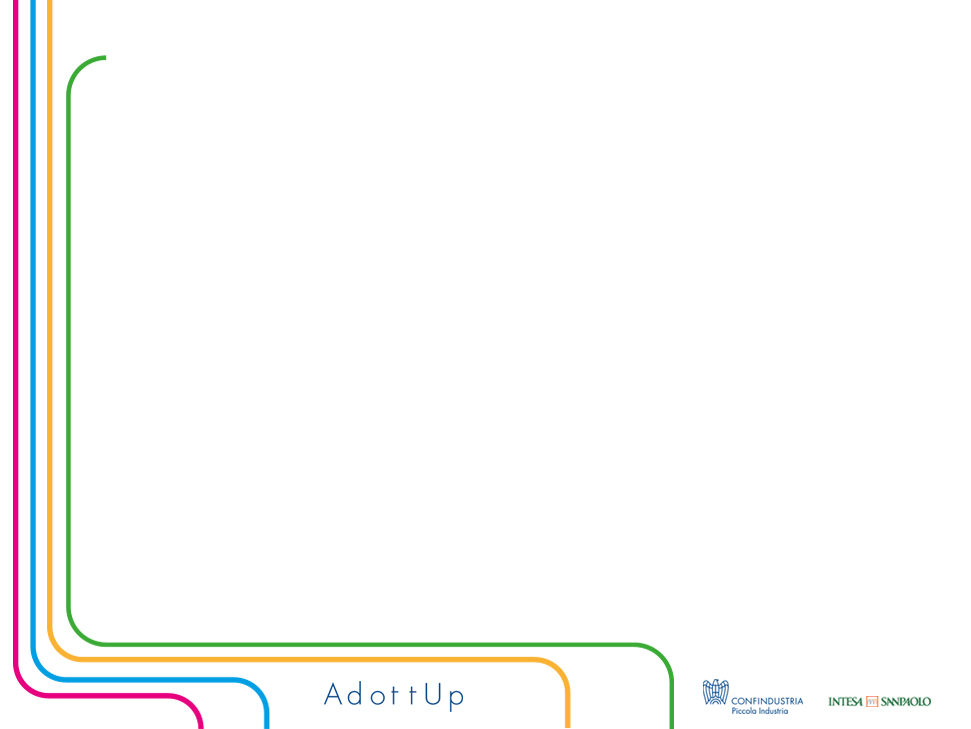 Il processo di selezione e contatto
Le startup - innovative e non – si registrano sul sito di Officine Formative del Gruppo Intesa Sanpaolo  www.officineformative.it/adottup

I progetti che superano la selezione da parte del Comitato congiunto Confindustria - Intesa Sanpaolo, partecipano ai corsi di alta formazione e vengono inseriti nella “Vetrina delle migliori idee” consultabile sul sito di Confindustria  www.adottup.it
6
6
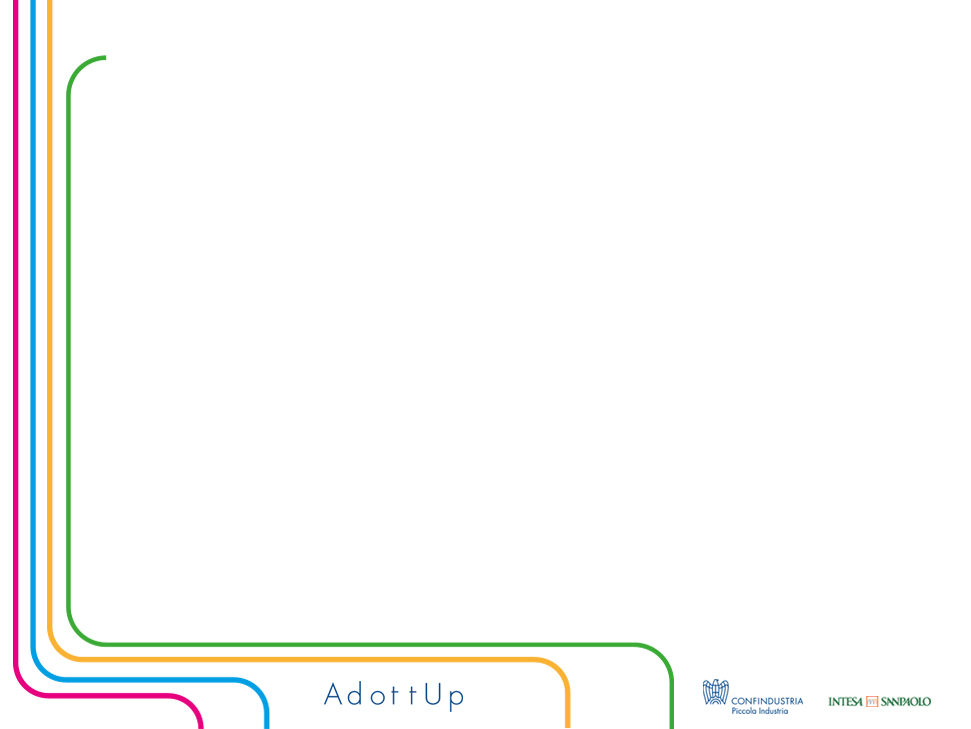 I numeri di AdottUp
189 candidature raccolte provenienti da tutta Italia;
65 startup selezionate e contattate per approfondimenti;
30 selezionate per partecipare ai corsi di alta formazione erogati da Officine formative del Gruppo Intesa Sanpaolo; 
45 selezionate e diffuse nel Sistema con la «Vetrina delle migliori idee» on line (www.adottup.it ) dall’11 ottobre;
11 selezionate nell’ultimo comitato e appena formate

…. e si sono realizzate alcune prime adozioni
7
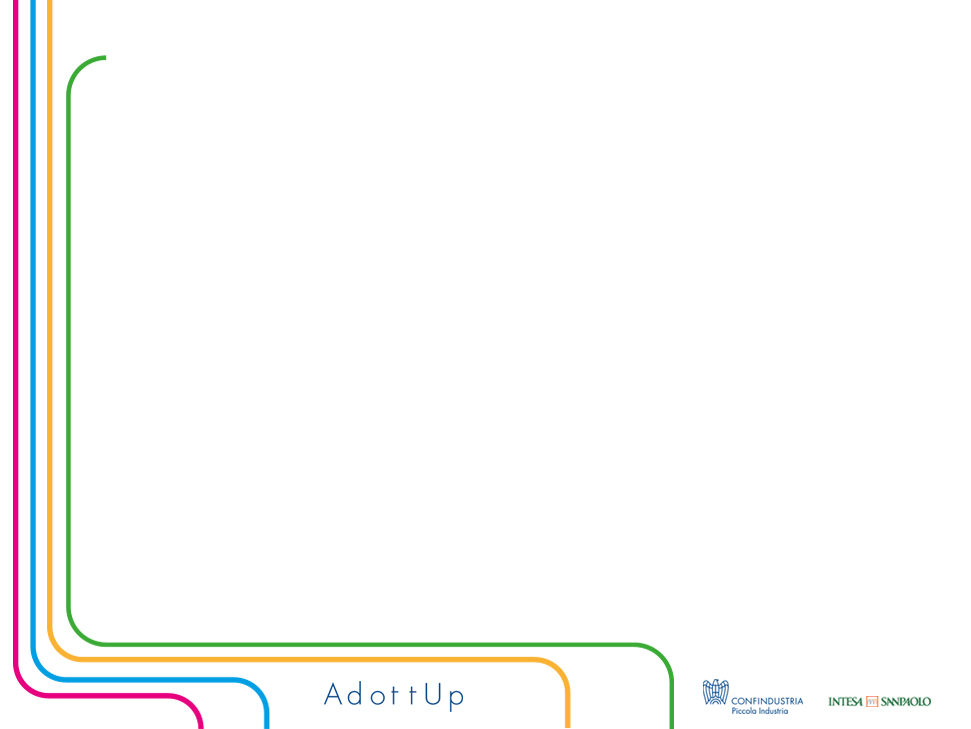 Alcune adozioni
My3DLife emiliana propone un servizio di 3D e-commerce per visionare online  gli acquisti da effettuare (es. My-3Dhome per arredamento e My-3Dlook per la moda). La MIDÀ Arredamenti di Forlì (produzione di arredi su misura per hotel, ristorazione, yacht, retail store) fornisce alla My3DLife spazio per lavorare e in cambio la startup supporta la MIDA nel svolgere le attività di e-commerce che prima venivano esternalizzate, oltre a scambiare competenze per progetti di sviluppo comuni;

 AppTripper campana operante nei servizi web, ha realizzato un’applicazione per visitare città d’arte lasciandosi guidare da 8 emozioni. L’accordo commerciale con la City Sightseeing Napoli (trasporto turistico con bus a 2 piani) prevede la promozione del logo di AppTripper sulle mappe e sui materiali pubblicitari in cambio del 10% degli incassi derivanti dalle acquisizioni della app effettuate sul territorio napoletano. Entrambe sono associate all’Unione Industriali Napoli;

 Orange fiber siciliana del manifatturiero sviluppa tessuti innovativi utilizzando la cellulosa estratta da scarti dell'industria agrumicola, con processi brevettati e proprietari. Grazie alle nanotecnologie, gli oli essenziali degli agrumi vengono fissati ai tessuti per permettere il trasferimento della vitamina C. La partnership (industriale, operativa e finanziaria), definita il 27 maggio (da presentare alla stampa), ha visto l’ingresso nel capitale sociale di 2 imprenditori (Catania e Bologna) che hanno rilevato il 10% delle quote.
8
Alcune adozioni
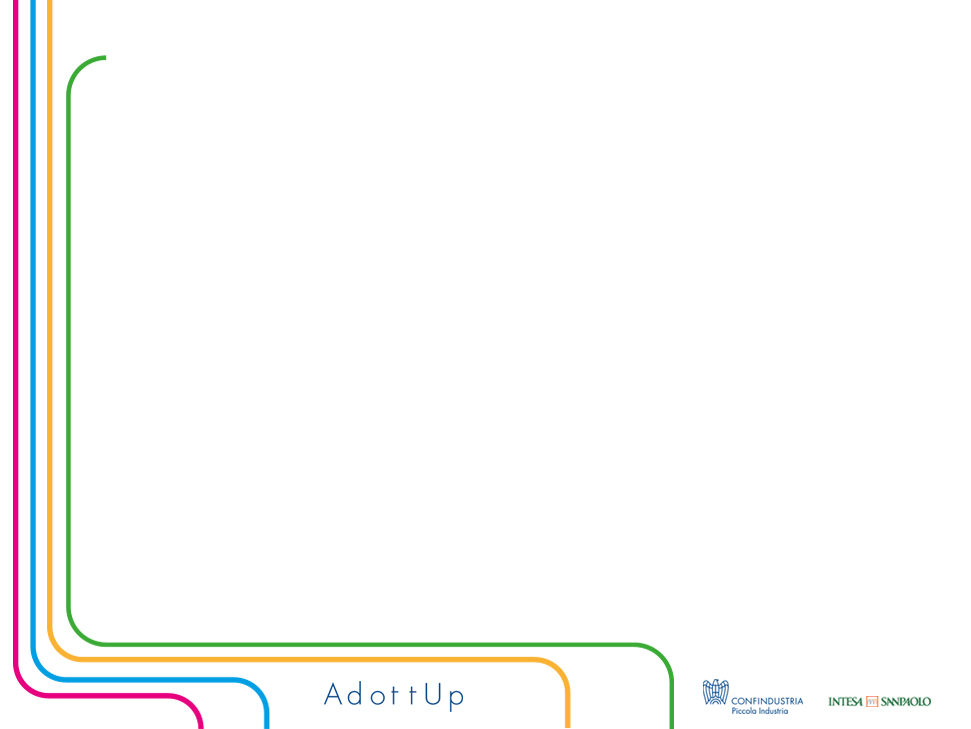 GNAMMO piemontese rappresenta la più sviluppata piattaforma di Social Eating in Italia. Uno strumento con cui prendere parte o creare eventi gastronomici, dividendo posti a tavola con persone con cui instaurare nuove relazioni in una situazione in cui il cibo diventa veicolo per una particolare esperienza social. La partnership consiste nell’ingresso nel capitale sociale da parte di CEF Srl, società controllata da gruppo Ebano SpA, realtà attiva in diversi settori (dall’editoria alla comunicazione, dal direct-marketing al business intelligence, dalla ristorazione all’ assicurazione e finanza) e nella collaborazione rivolta a sviluppare una serie di sinergie di business connesse alle attività del gruppo.

 LEAF friulana sviluppa nuove tecnologie per la gestione intelligente dell’energia, offrendo una serie di dispositivi intuitivi nell’uso e facili da installare. Il primo prodotto è un microinverter per pannelli fotovoltaici che permette di aumentare il rendimento del 30% per tutta la vita dell’impianto ed è unico nel suo genere in quanto può essere utilizzato anche per impianti di potenza elevata. Venetronic, la sub-holding di Venetwork che si occupa dei progetti innovativi nel campo dell’elettronica, ha deciso di costruire assieme a LEAF il percorso futuro, sostenendola sotto il profilo del capitale e, soprattutto, del management.
9
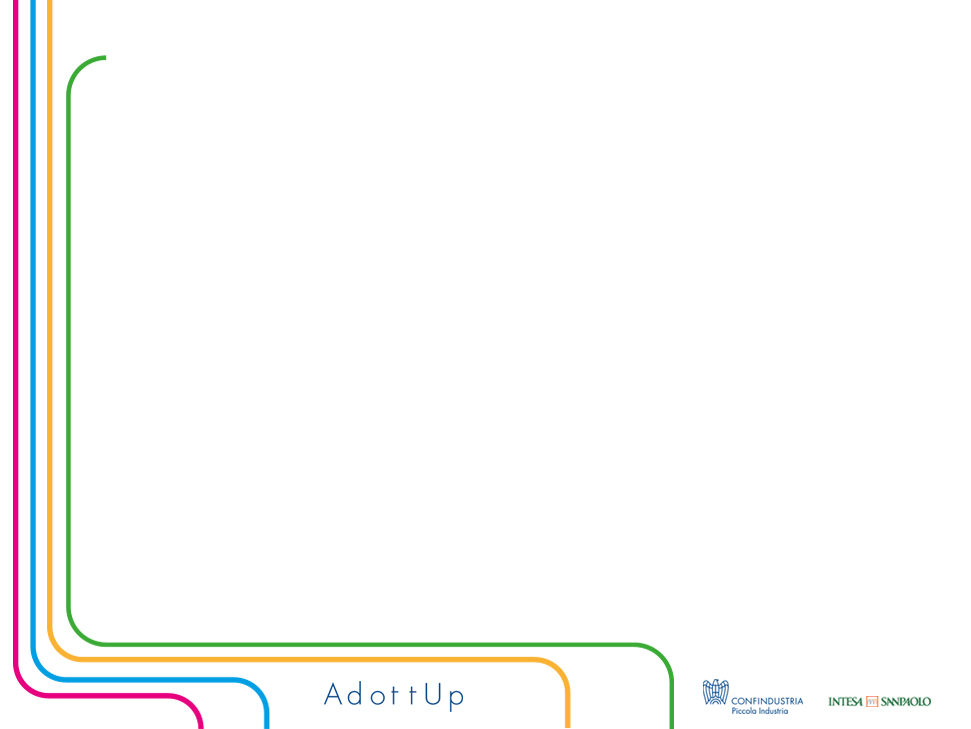 Ma non solo ….
Roadshow2014 SMAU per far incontrare domanda (PMI) e offerta di innovazione (startup);
 Incontri nel Sistema per promuovere il matching tra le startup di AdottUp e le imprese;
 Consiglio Nazionale del Notariato: per fornire le linee guida sulla contrattualistica e supporto consulenziale alle Associazioni;
 L’Imprenditore per diffondere periodicamente storie di adozione;
 Potenziamento dello scouting di idee, con focus su settori di maggior interesse per le imprese adottanti (es. meccatronica, stampa 3d, robotica, elettronica,….,….);
 Profilazione della domanda di innovazione degli associati (format) e matching con possibili startup/imprese;
10
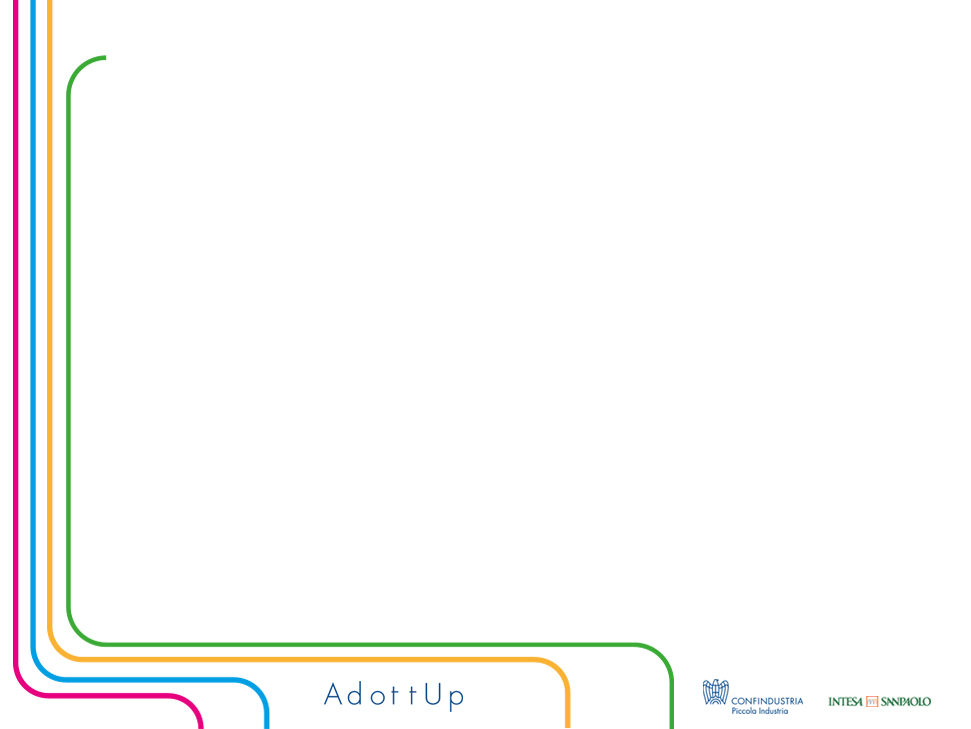 Per informazioni/aggiornamenti:

Sito: www.adottup.it

E-mail: 
adottup@confindustria.it; m.mondelli@confindustria.it
 
Twitter: @AdottUp
11
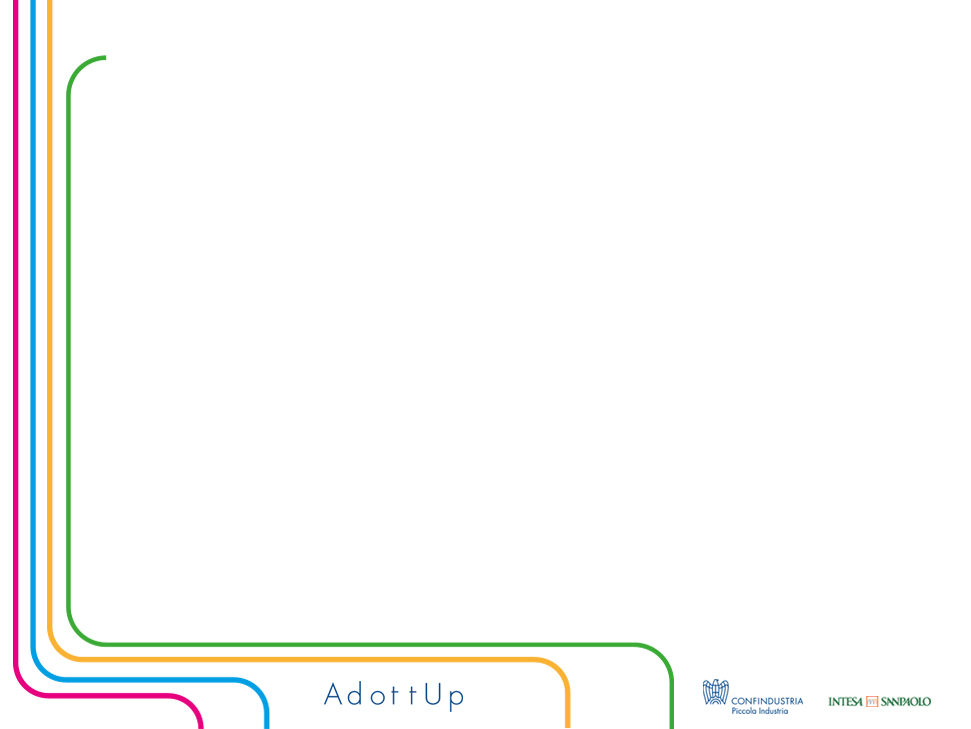 12
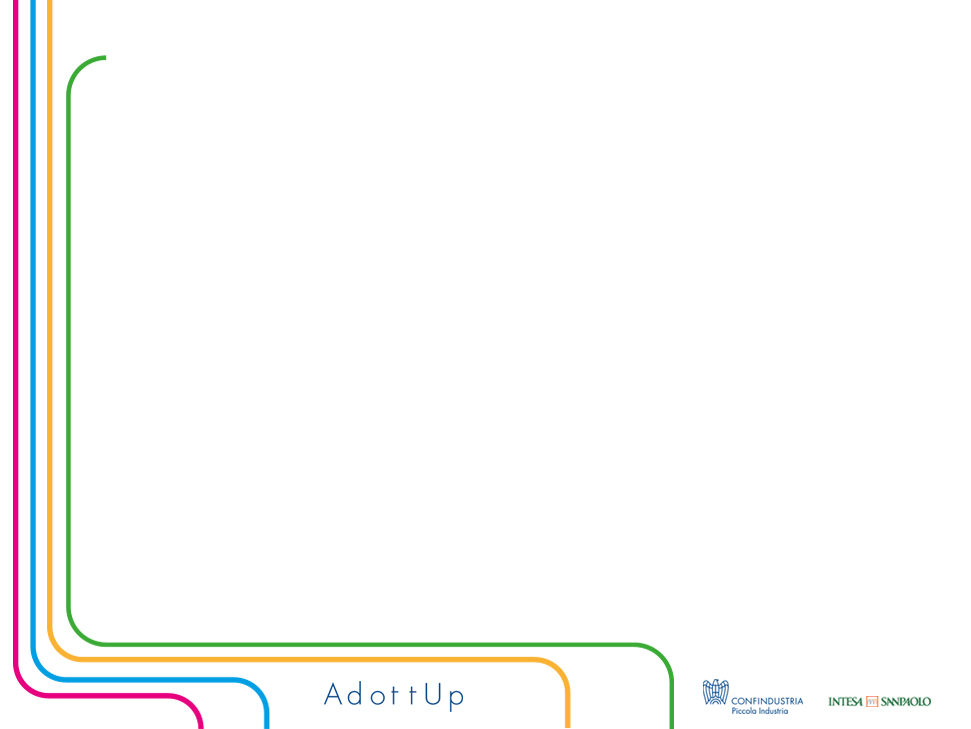 13